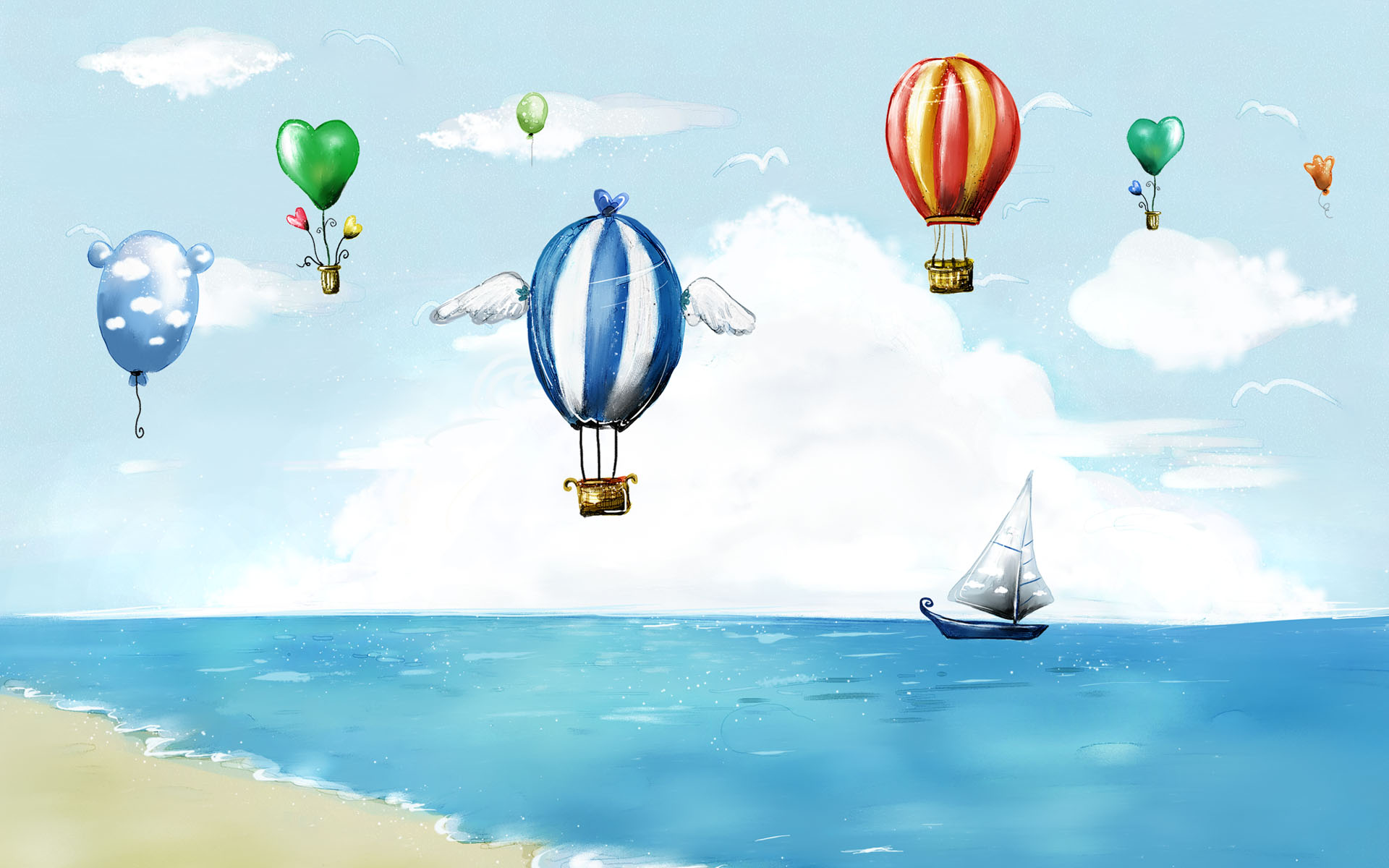 112學年度第一學期
性別平等教育班級宣導
導師宣導說明
臺南市政府教育局
南安國小  輔導室   2023年8月29日
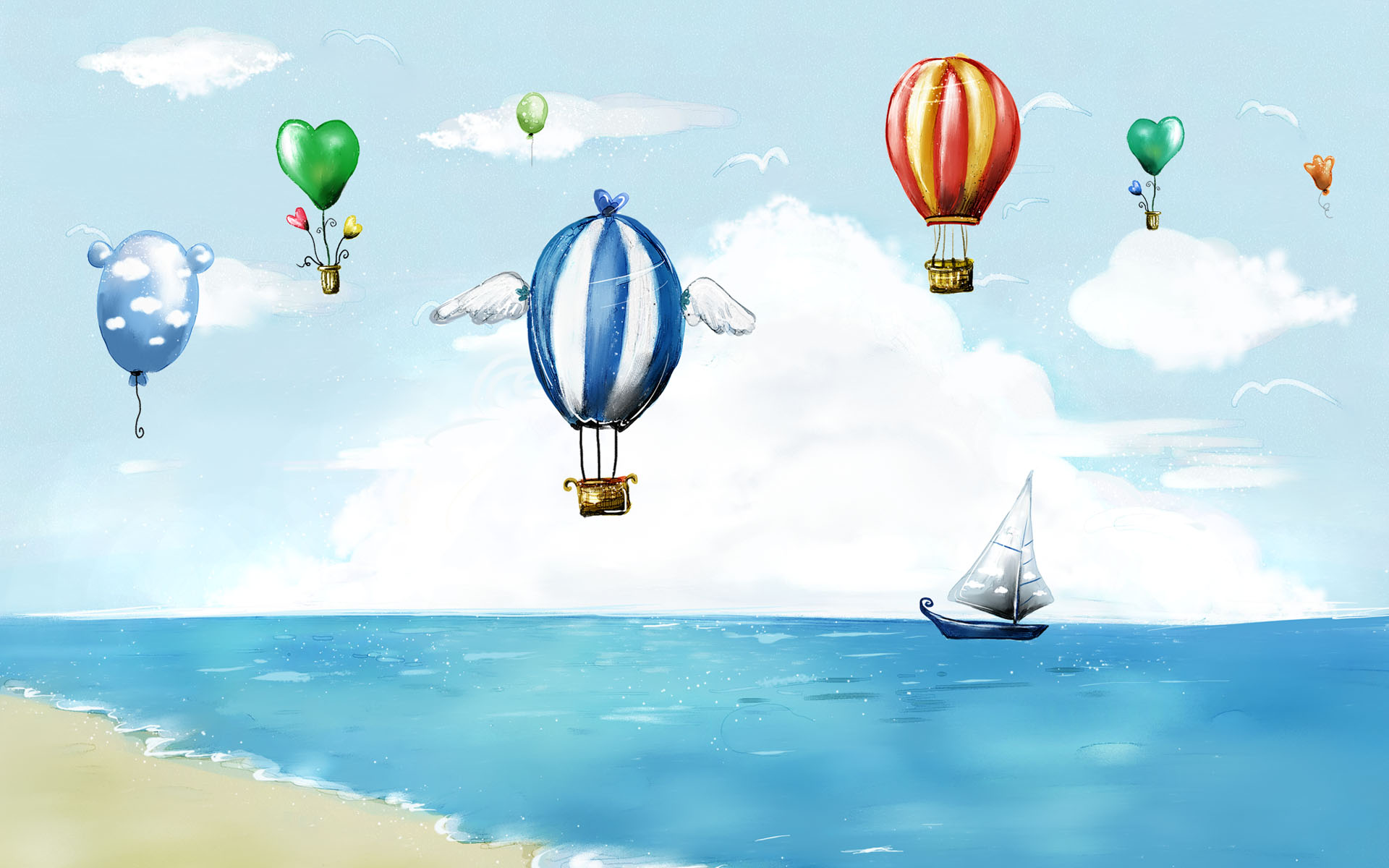 性平教育班級宣導
變動說明
1.具有性意圖 >>進行通報
2.由非原班級之導師進行宣導
例：甲>乙、乙>丙、丙>甲
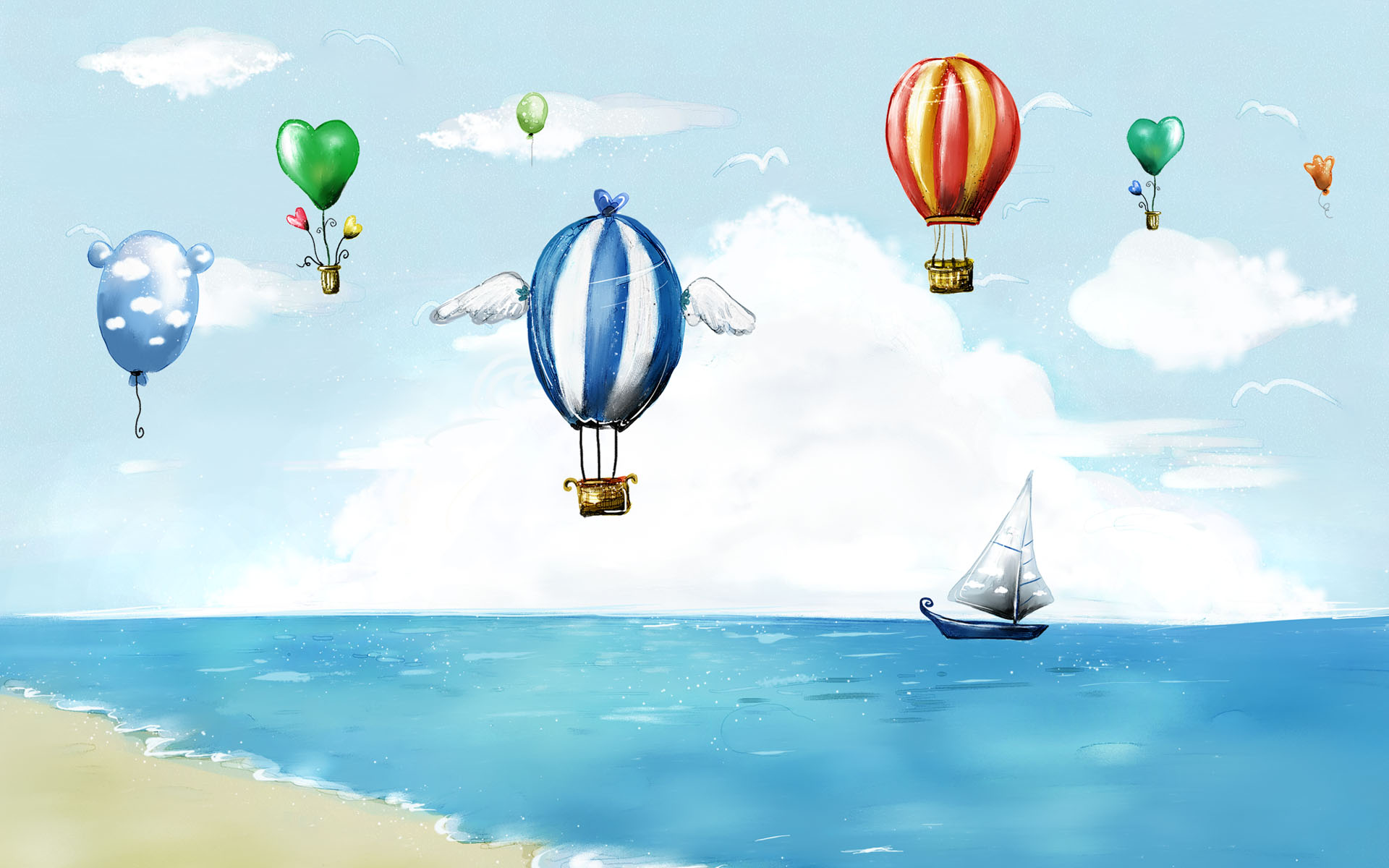 友善校園週性平教育班級宣導
主題規劃及內容
臺南市政府教育局
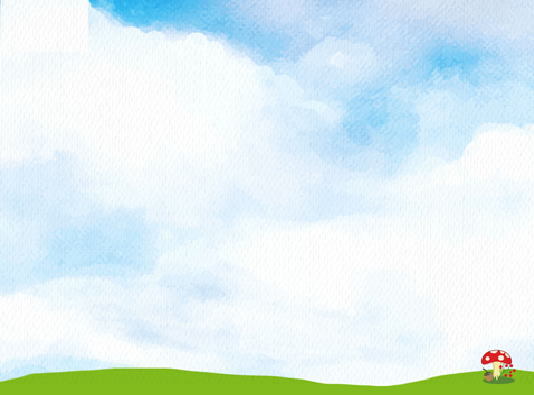 主題規劃
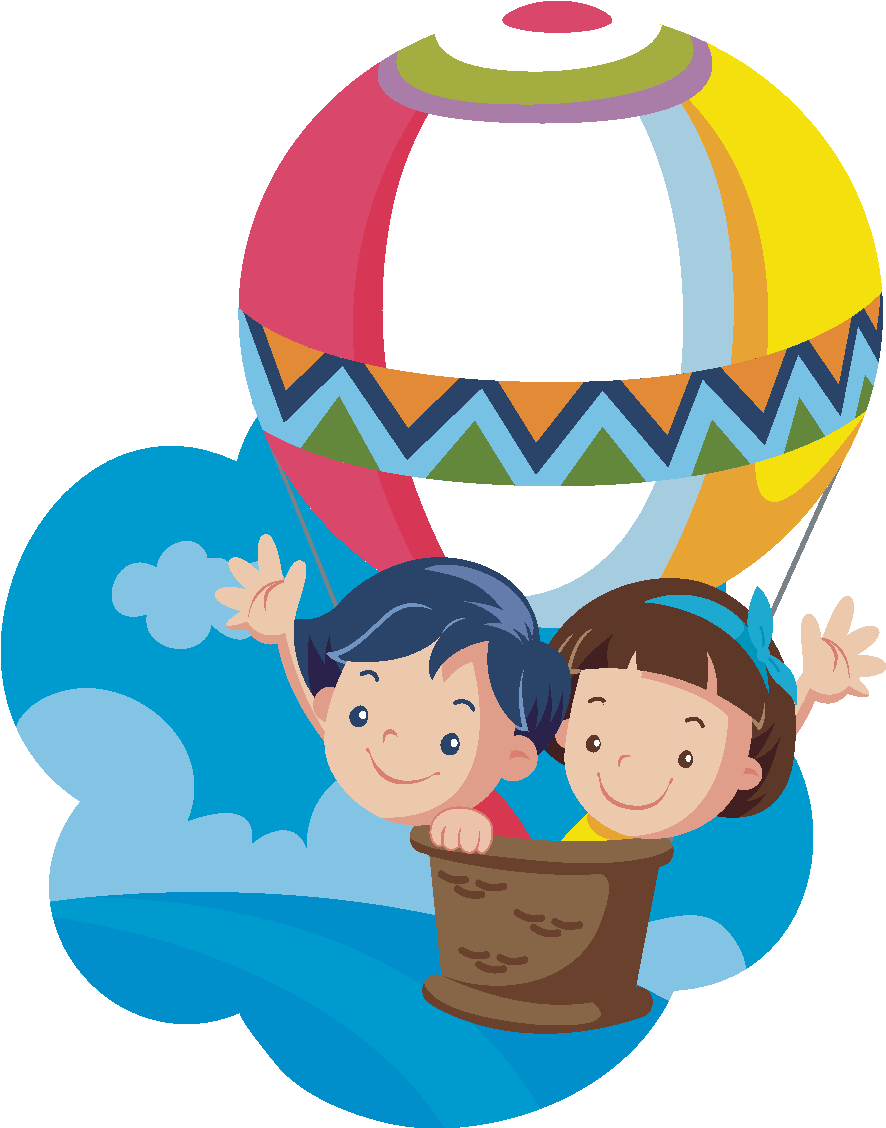 主題規劃
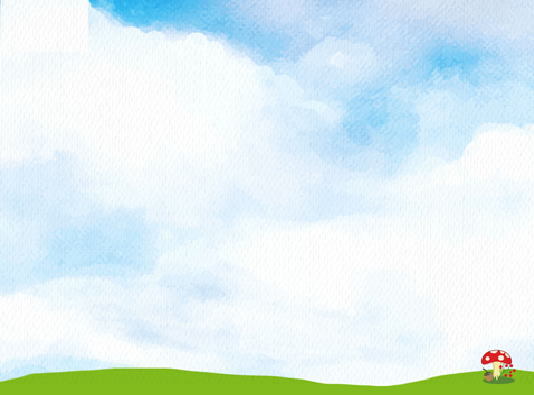 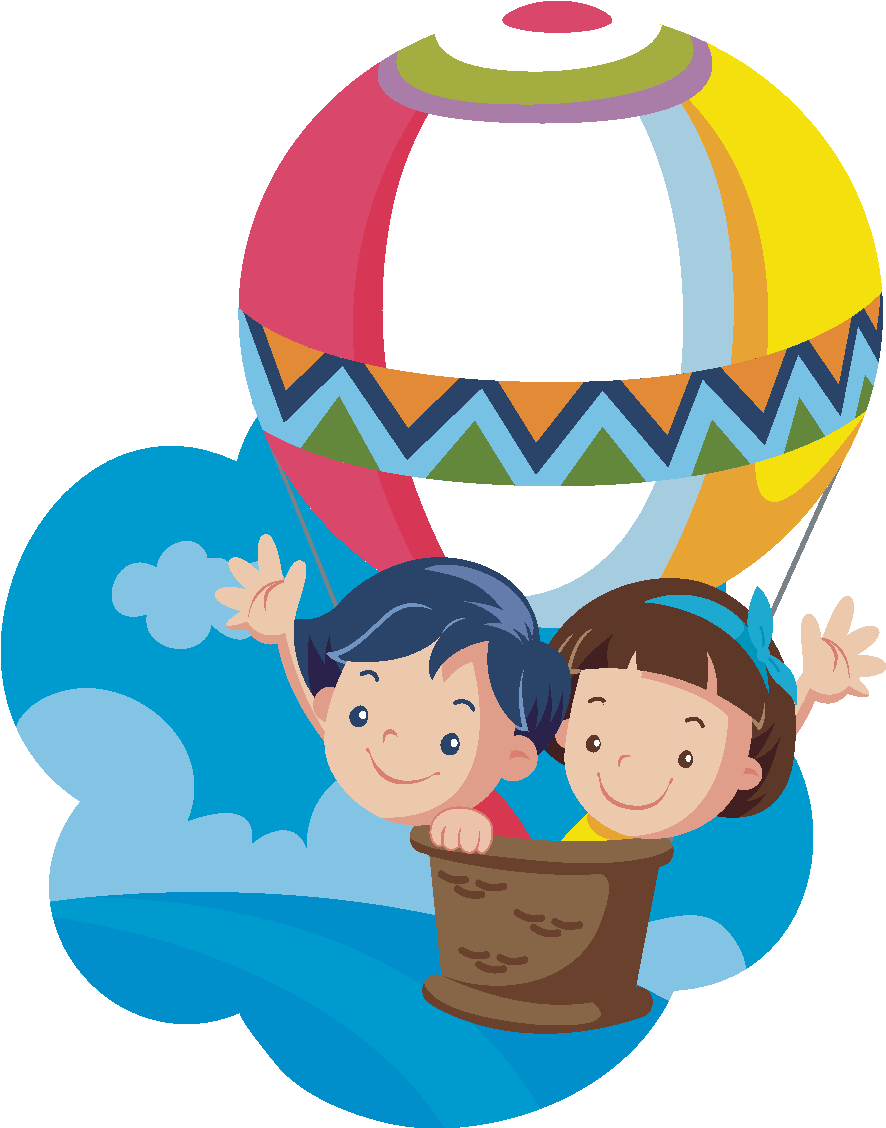 教材內容
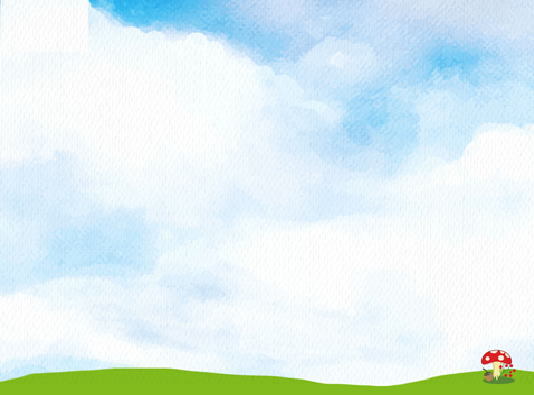 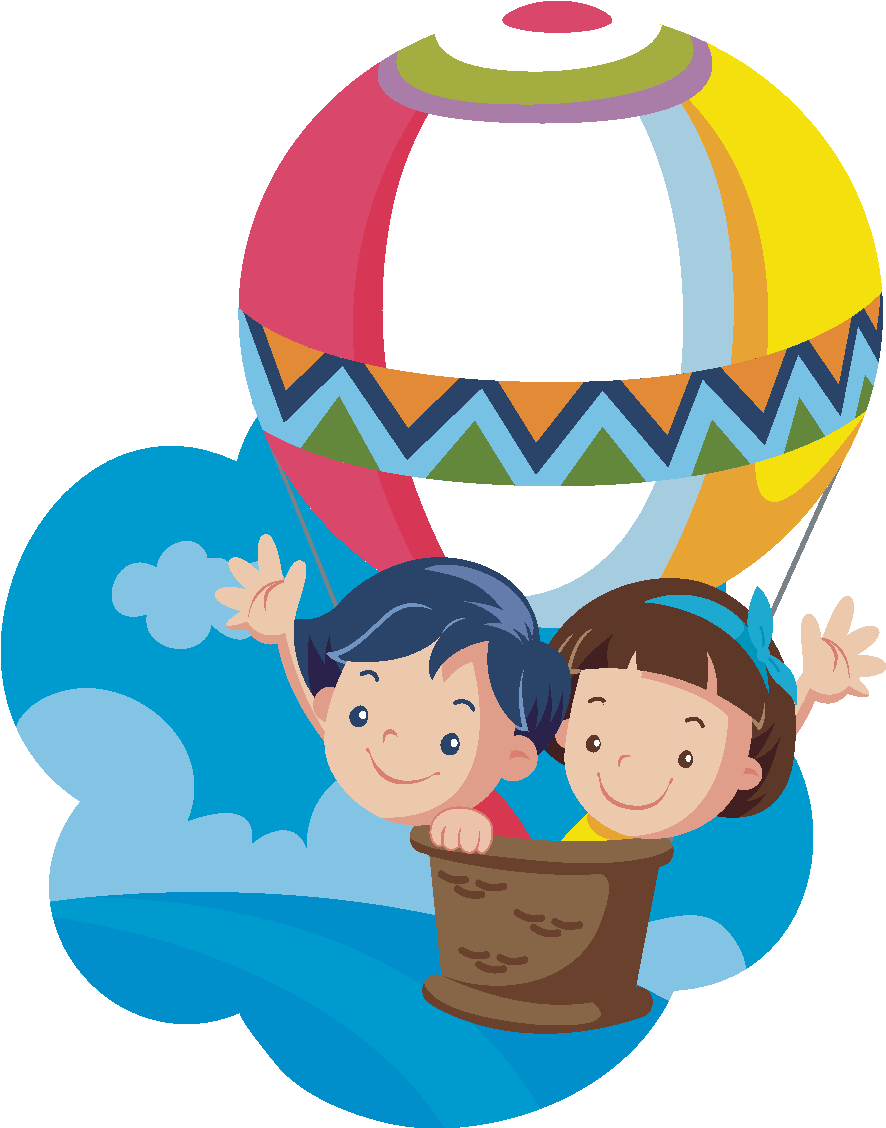 宣講期程
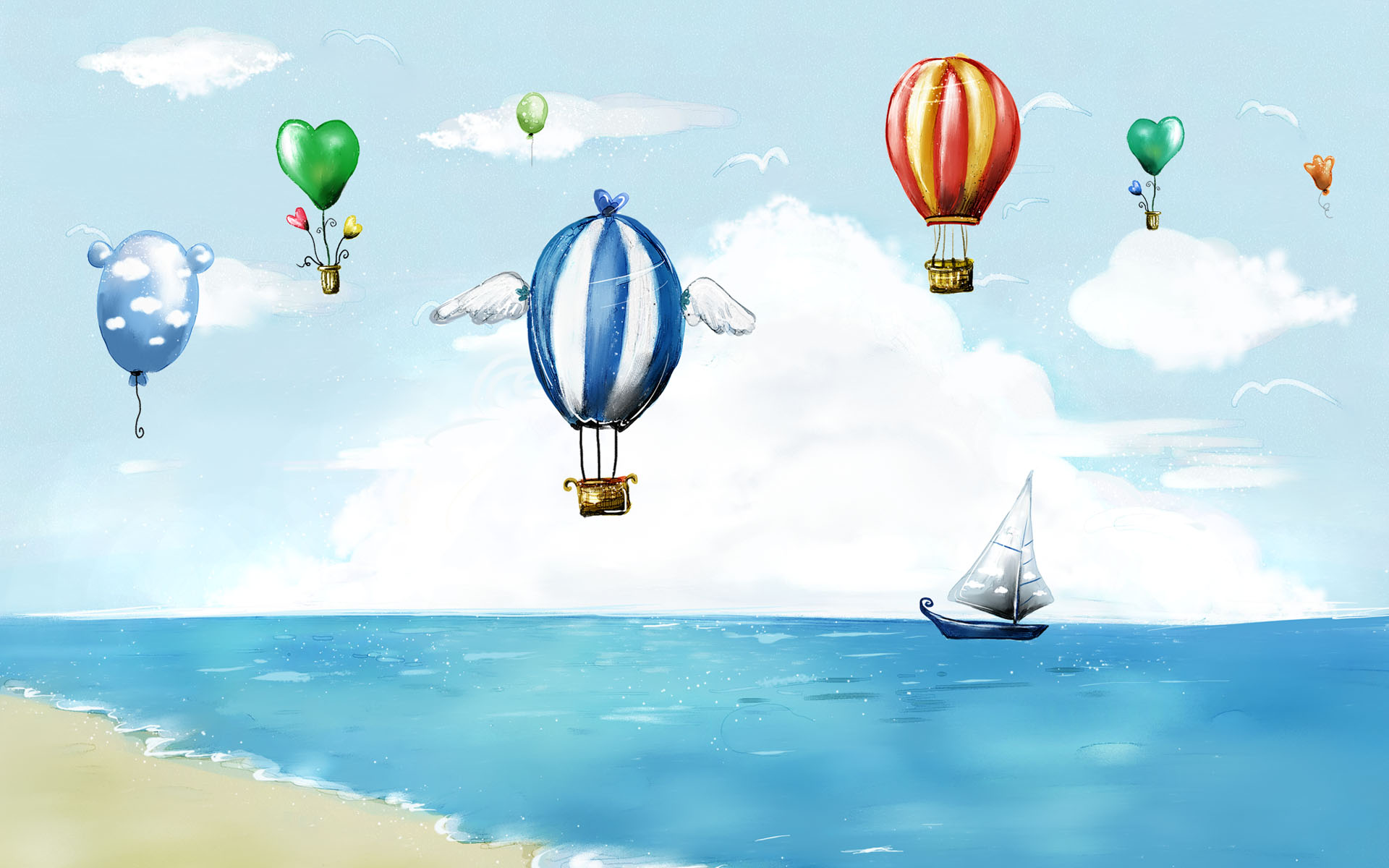 教材說明
1.每個年段都有三個檔案，
分別是：課堂宣導檔案、回饋單、解答

2.煩請各年段導師自行列印回饋單

3.建議可拍照
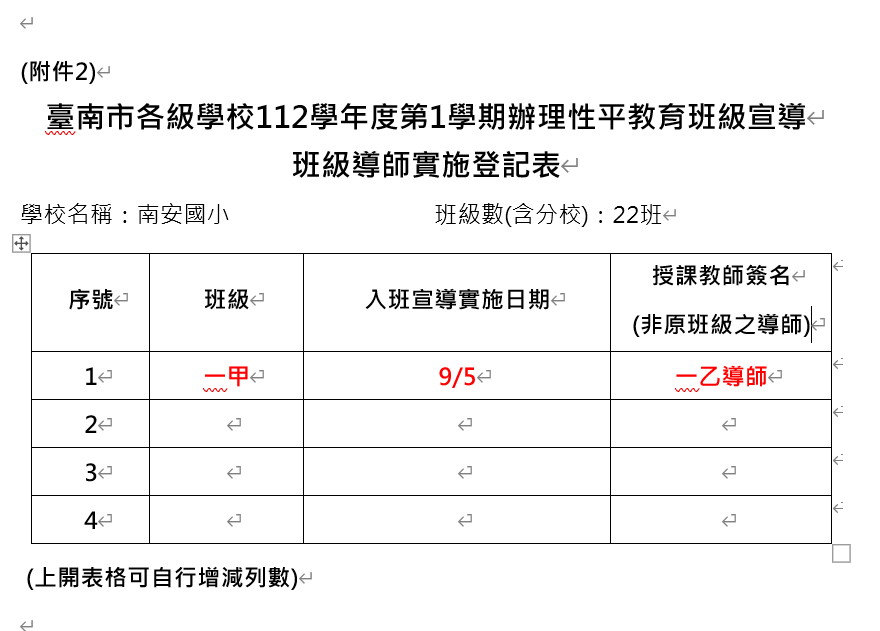 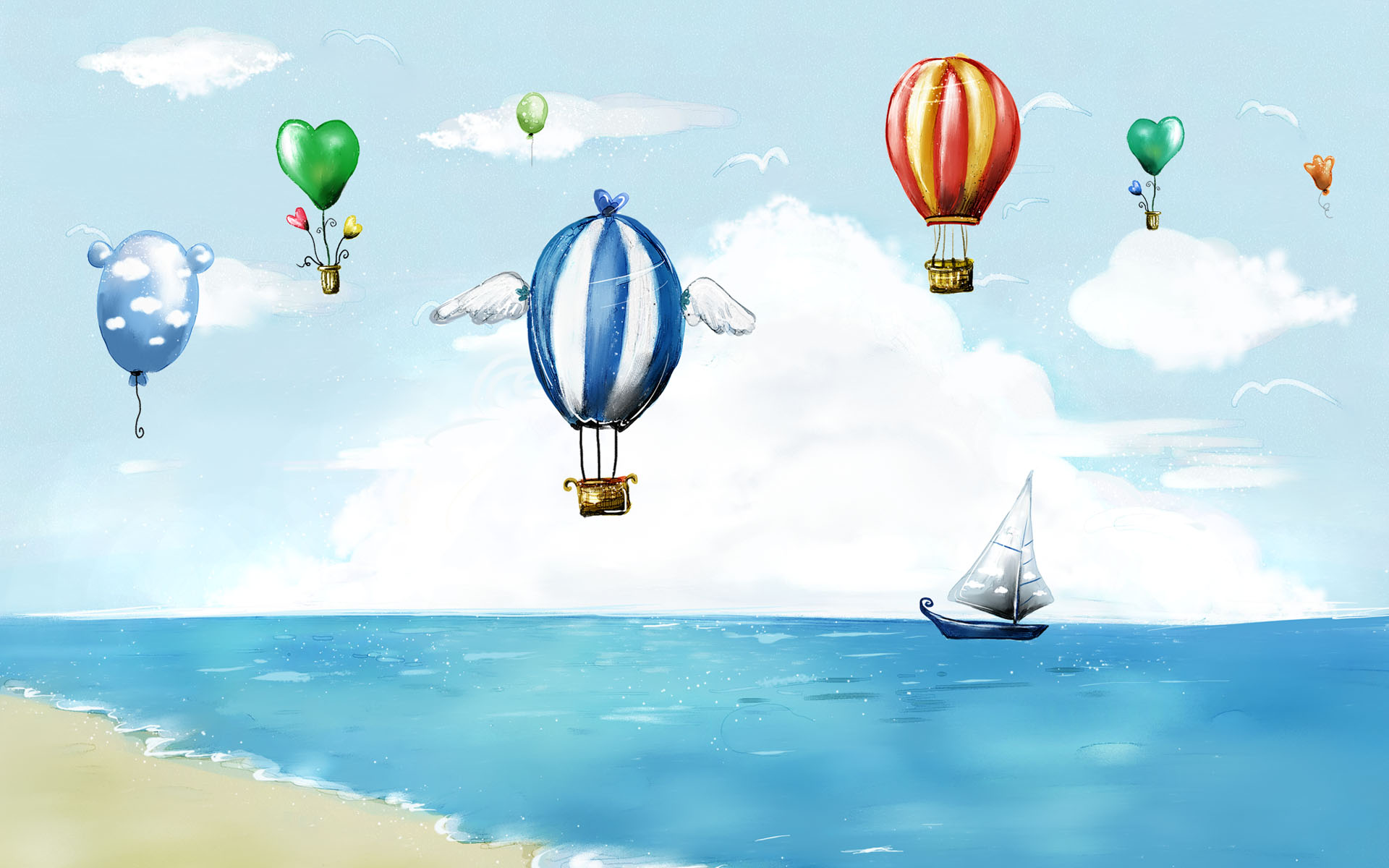 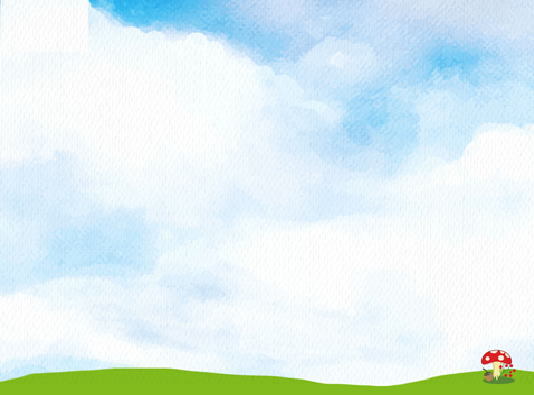 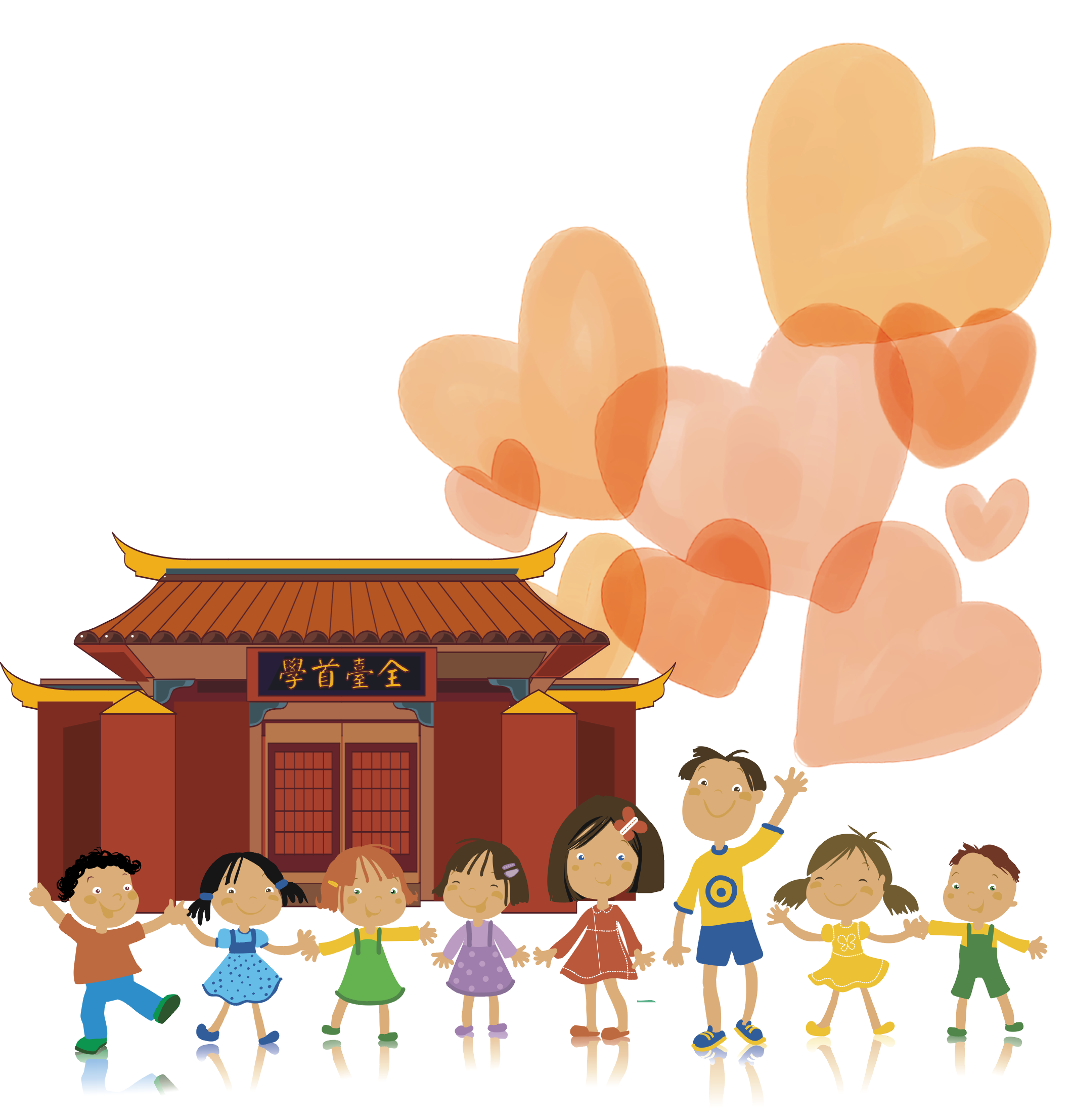 感謝聆聽